НИУ ВШЭПрограмма повышения  квалификации «Содержание и методика преподавания курса финансовой грамотности различным категориям обучающихся»
Групповой проект
«Имущественный налог»
(деловая игра для обучающихся 8-9 кл.)
Подготовили: 
Башкатова Е.В., Зацепина Е.Ю., Зитева Е.Г.,
Иуткина О.А.,  Пенькова Л. Е.,   Хилюк Е.А.
Общие сведения
Цель – формирование компетенций, связанных с налогообложением физических лиц
Личностные результаты
Метапредметные результаты
Предметные результаты
Повторение
Укажите верное (-ые)  утверждение (-я).

1. К имущественным налогам относятся:
- транспортный налог; 
- земельный налог; 
- НДС;
- акцизы;
- налог на имущество.
Повторение
2. На размер транспортного налогообложения влияют следующие факторы: 
место регистрации 
- категория авто
- мощность автомобиля; 
- возраст автотранспортного средства; 
- сколько времени машина находится в собственности.
- возраст собственника транспортного средства;
- сумма доходов собственника транспортного средства.
Решение задач
Земельный налог
H = (H1 – H2) ∙ K + H2

Транспортный налог
H = K ∙ Д ∙ С ∙ Кв

Налог на имущество
Н = С ∙ (Л/с)
Моделирование ситуаций
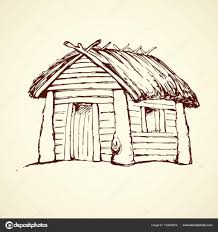 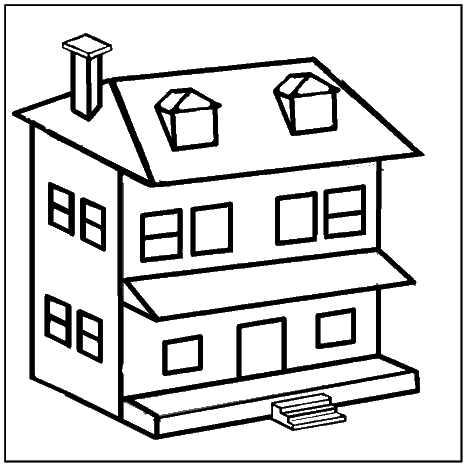 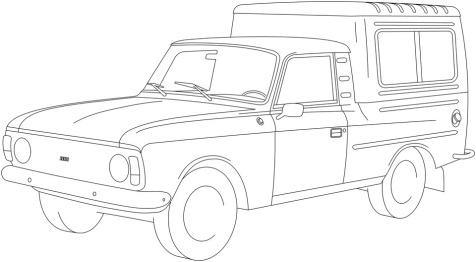 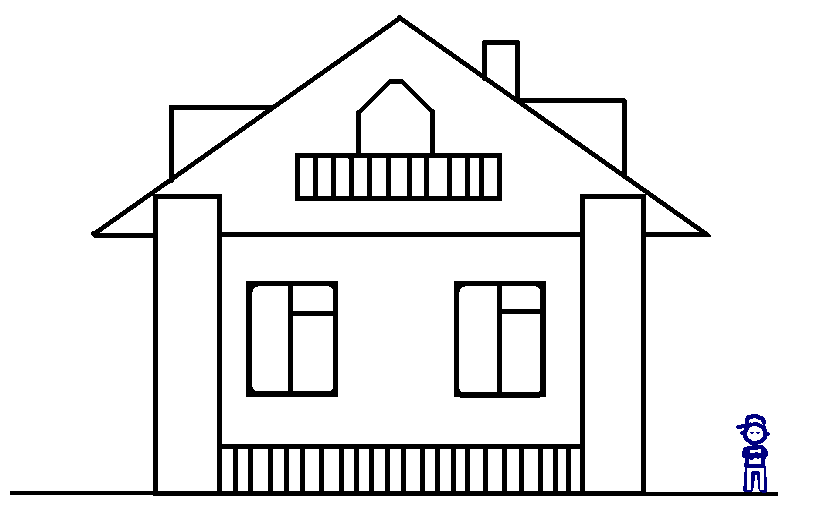 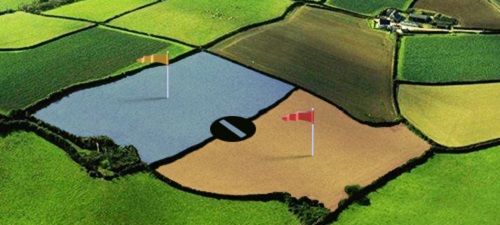 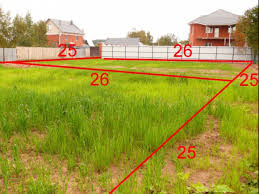 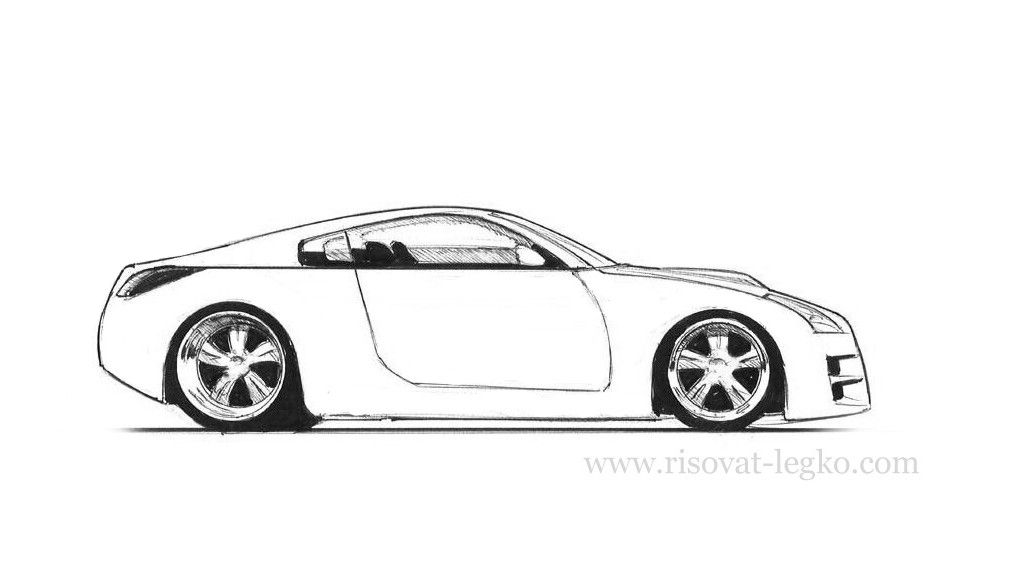 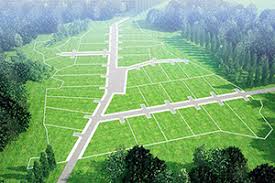 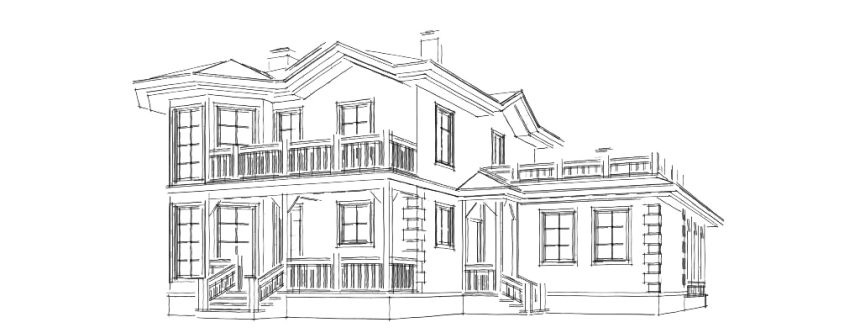 Моделирование ситуаций
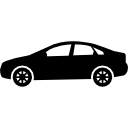 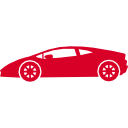 125 л.с., 750 000 руб.
300 л.с., 8 000 000 руб.
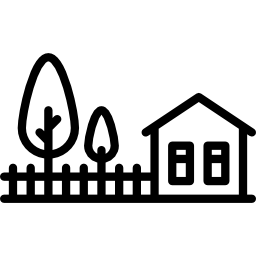 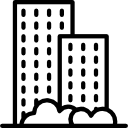 5 000 000 руб,
9 000 000 руб, 128 м2
Моделирование ситуаций
Сумма налога = Ставка налога для региона * Мощность ТС (количество л.с.) * (Месяцы владения ТС в году / 12 мес.) * Повышающий коэффициент
Моделирование ситуаций
750 л.с., 8.000.000 рублей
Налоговая ставка – 150
Коэффициент - 2
125 л.с., 300.000 рублей
Налоговая ставка -35
Коэффициент – 1.5
35*125*7 мес.:12 мес.*1.5=3.828 рублей
150*750*7 мес. :12 мес. *2 = 131.250 рублей
Проверка
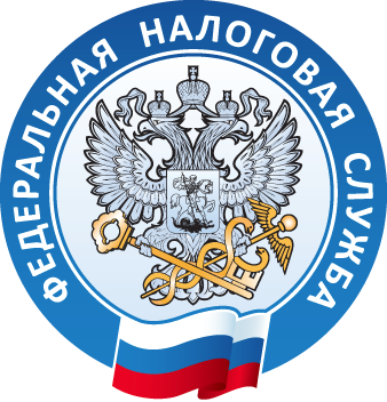 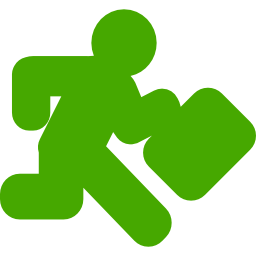 Выводы
Владение собственностью влечет за собой обязанность гражданина своевременно и в полном объеме уплачивать законно установленные налоги. 

  Принимая решение о приобретении имущества в собственность, следует учитывать и тот фактор, что расходы на содержание такого объекта также будут включать в себя и статью по уплате налогов

  При совершении сделок с недвижимым имуществом у граждан РФ есть возможность получения некоторой части налога обратно, т.е. воспользоваться правом налогового вычета.
Выводы
ВЛАДЕНИЕ СОБСТВЕННОСТЬЮ - ЭТО НЕ ТОЛЬКО ПРАВА, НО И ОБЯЗАННОСТИ!
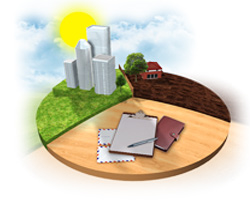